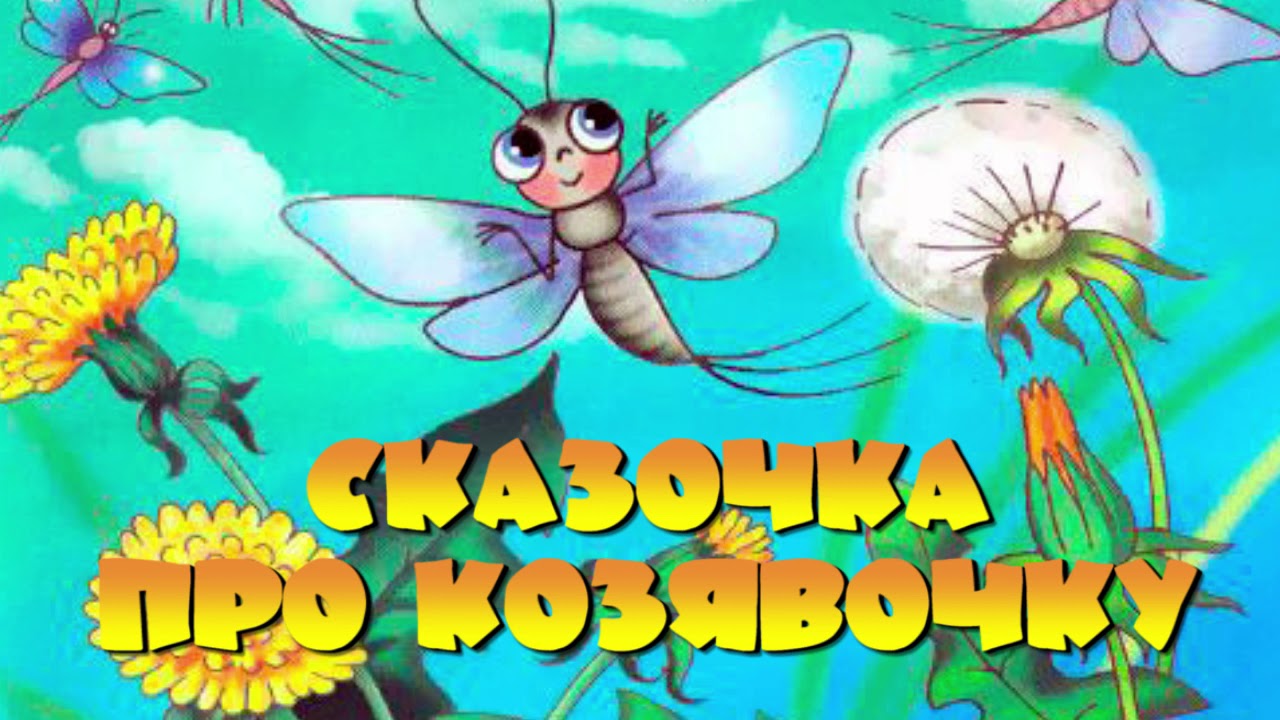 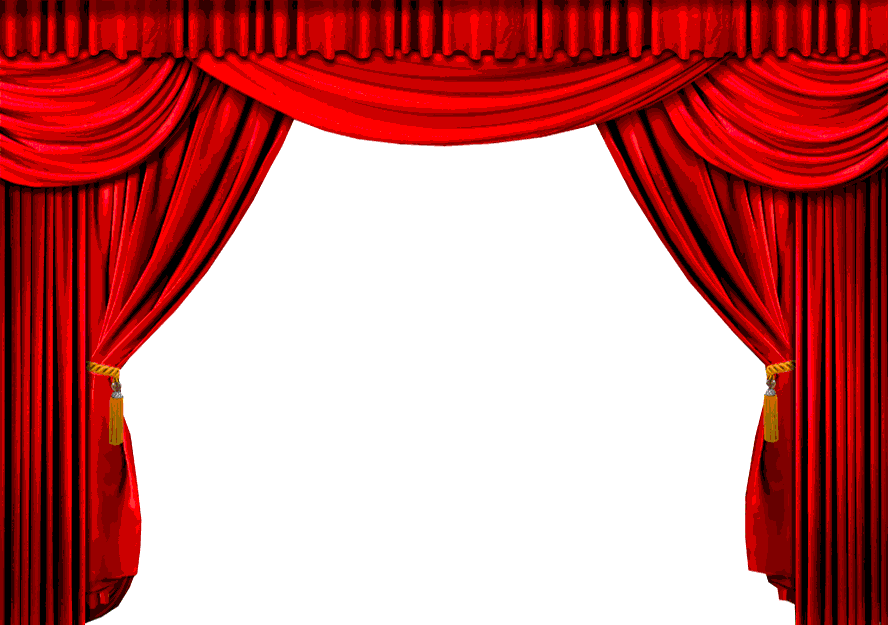 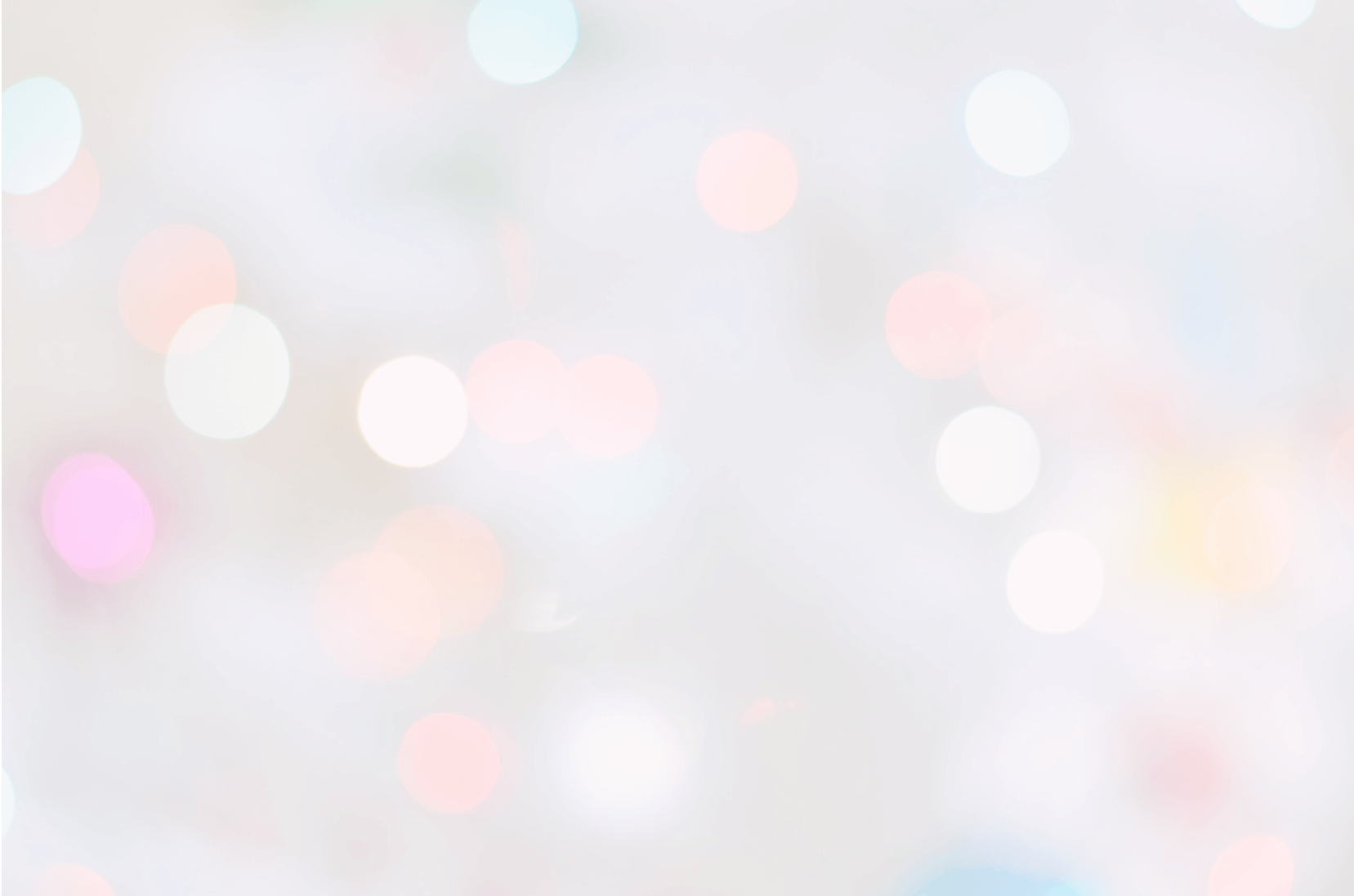 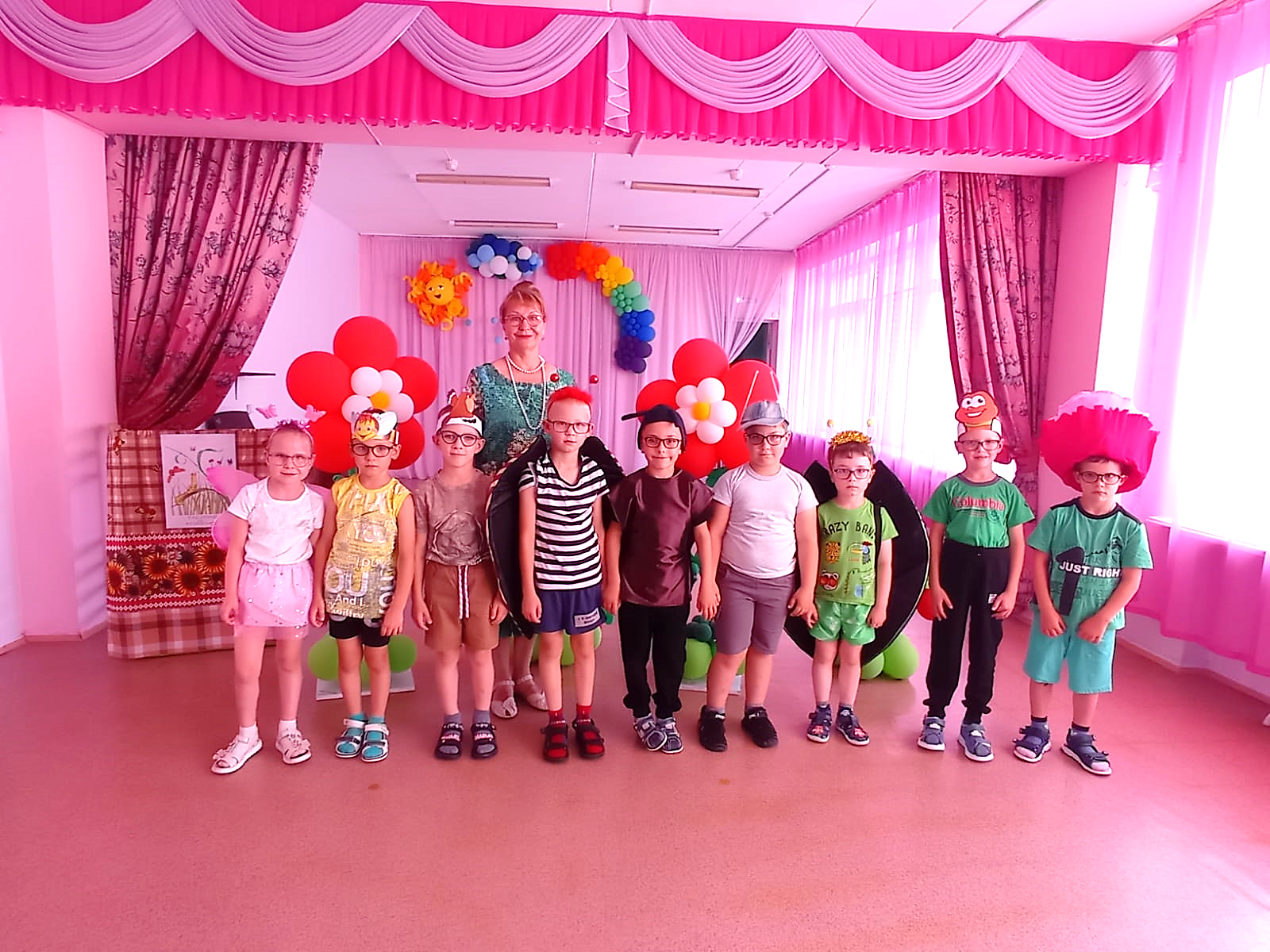 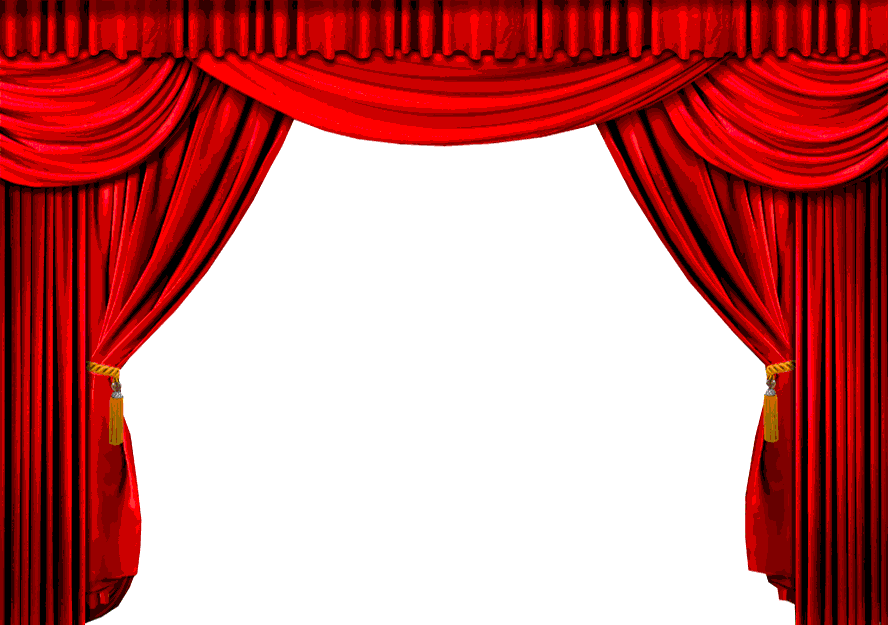 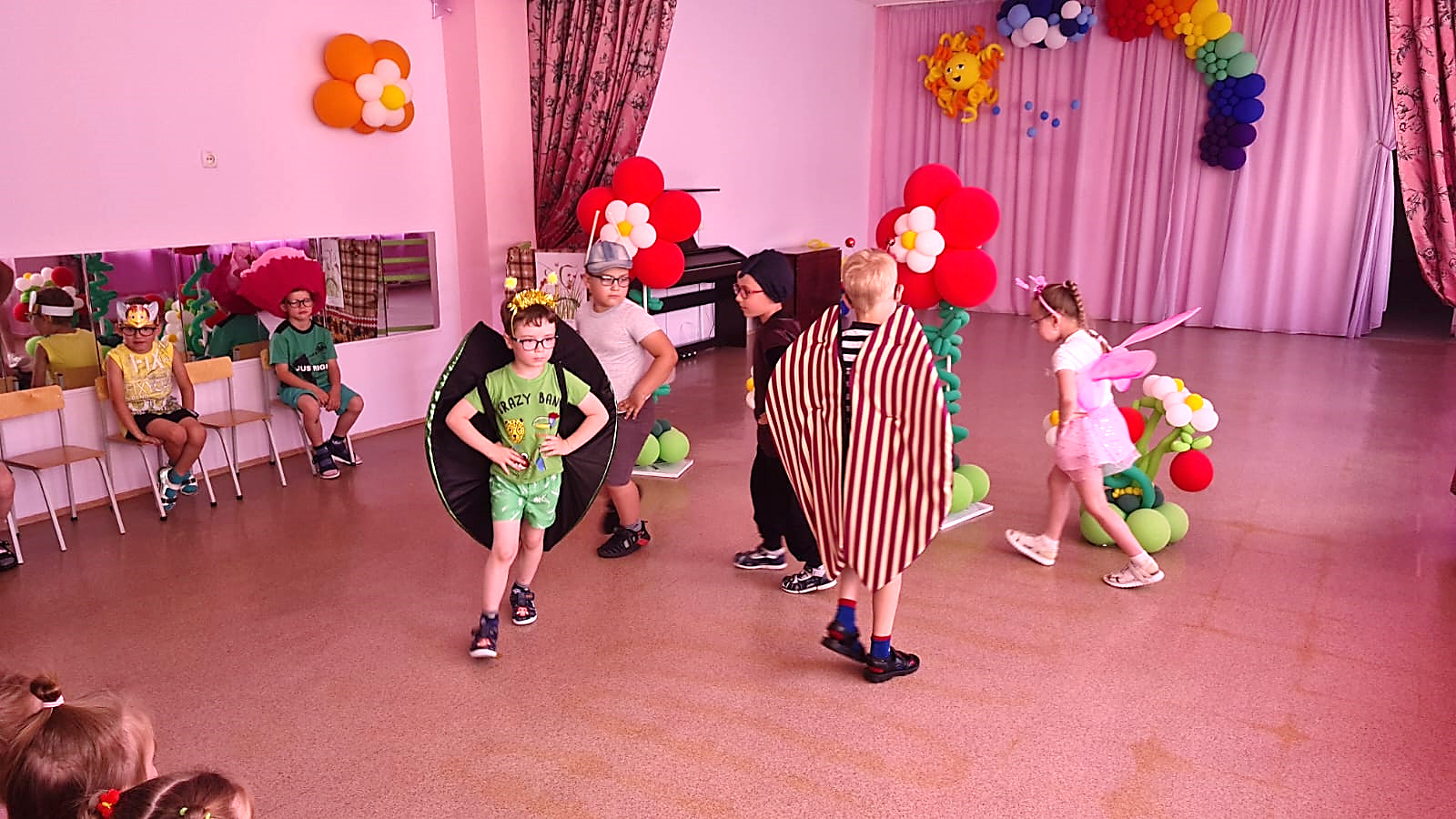 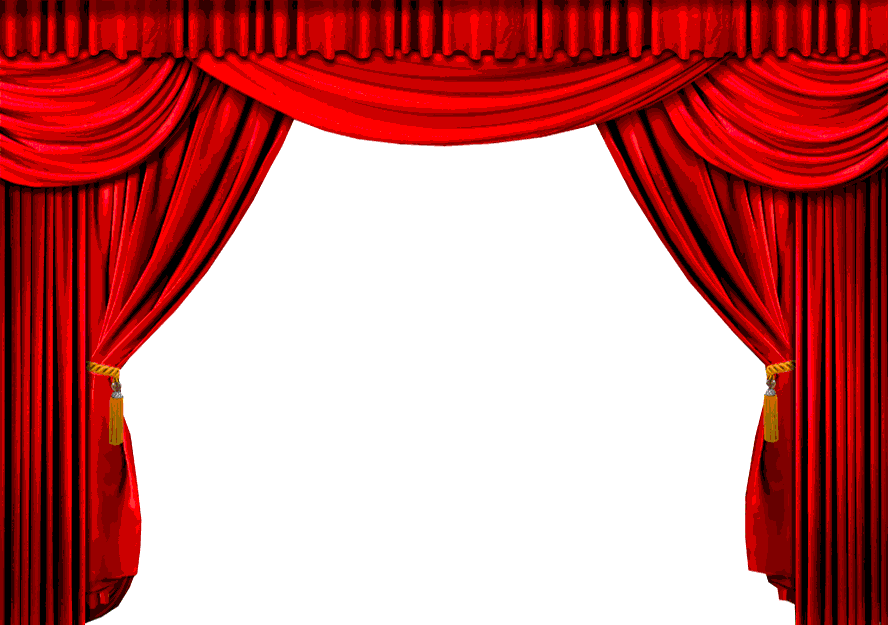 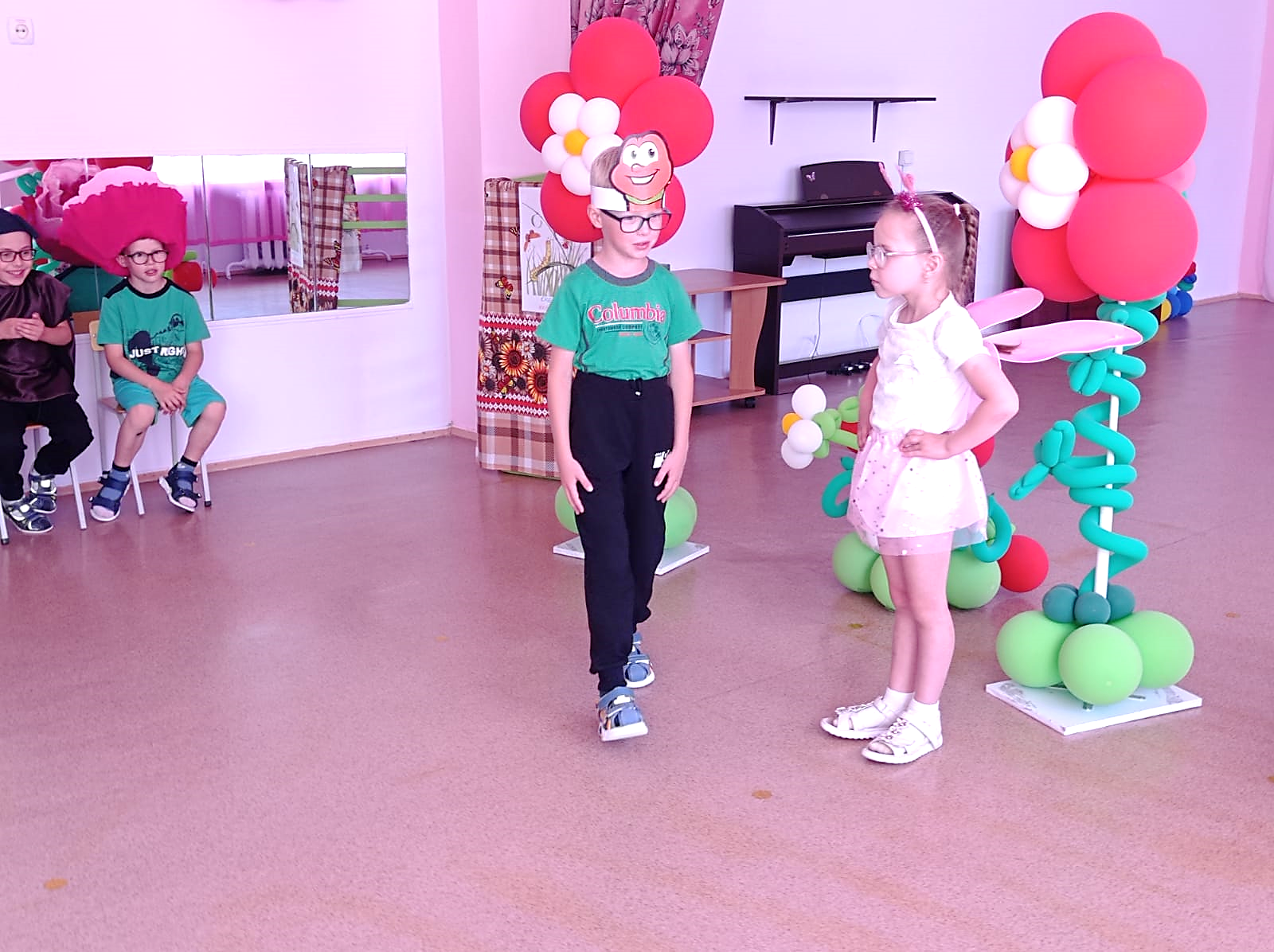 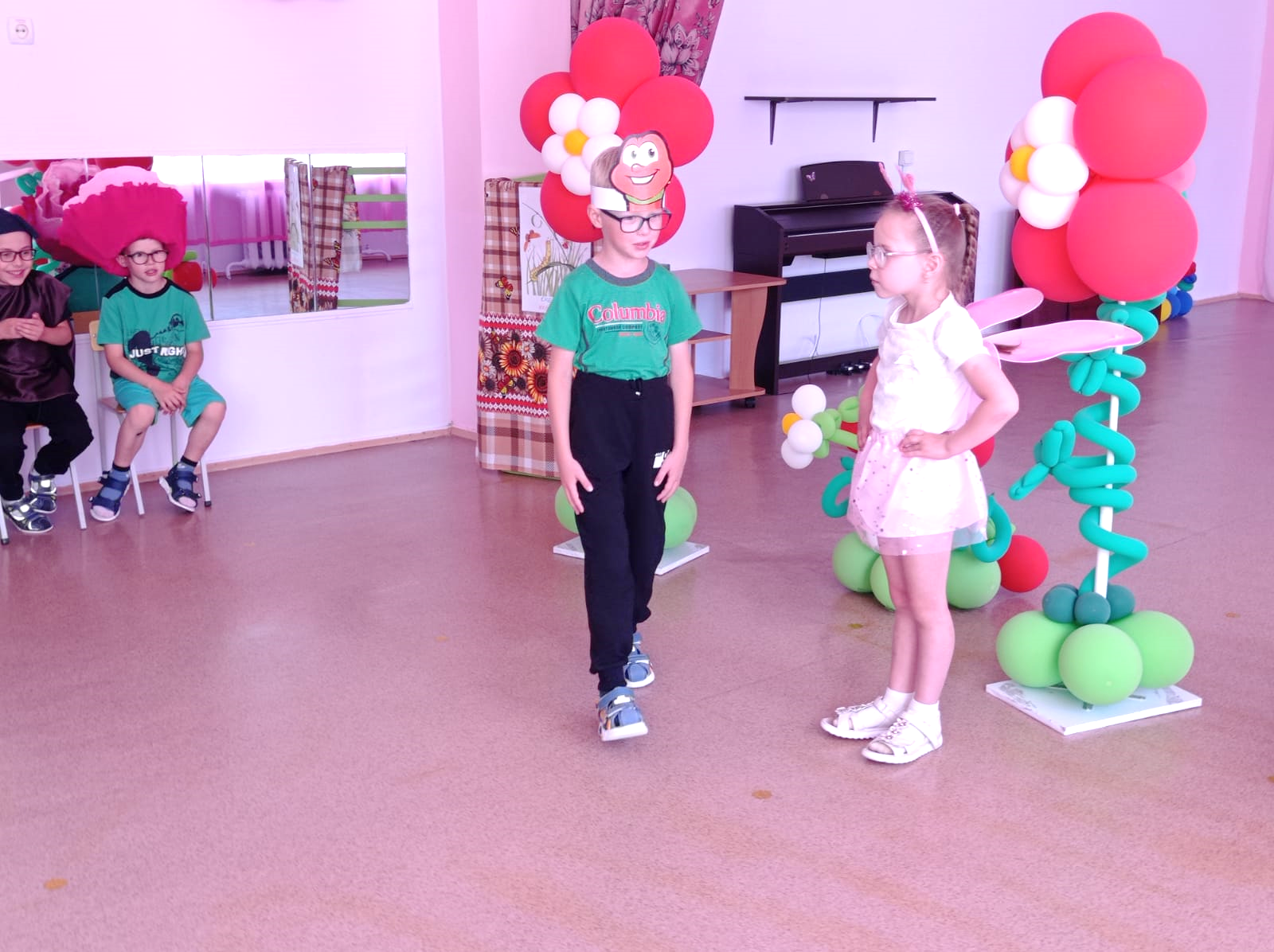 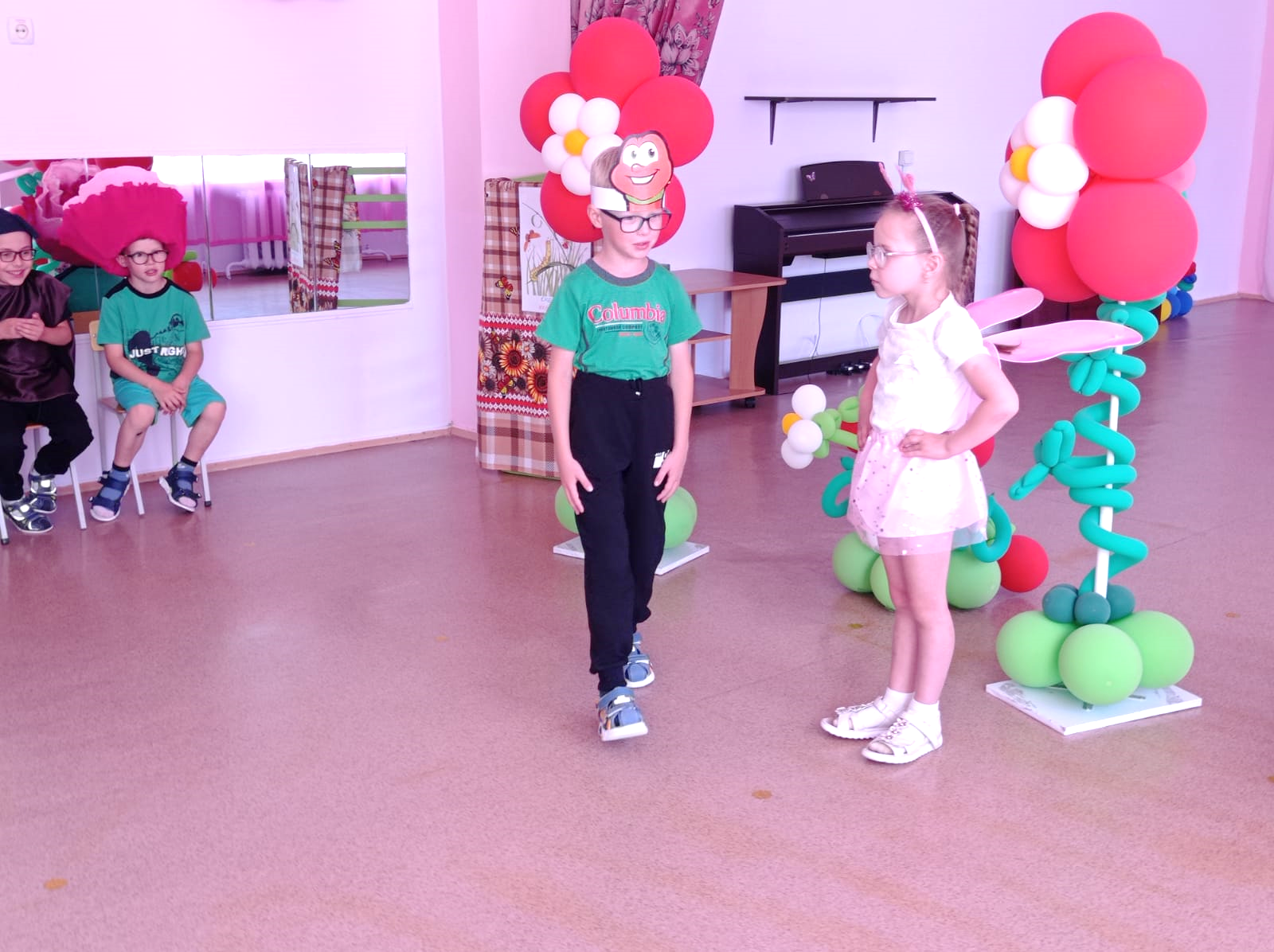 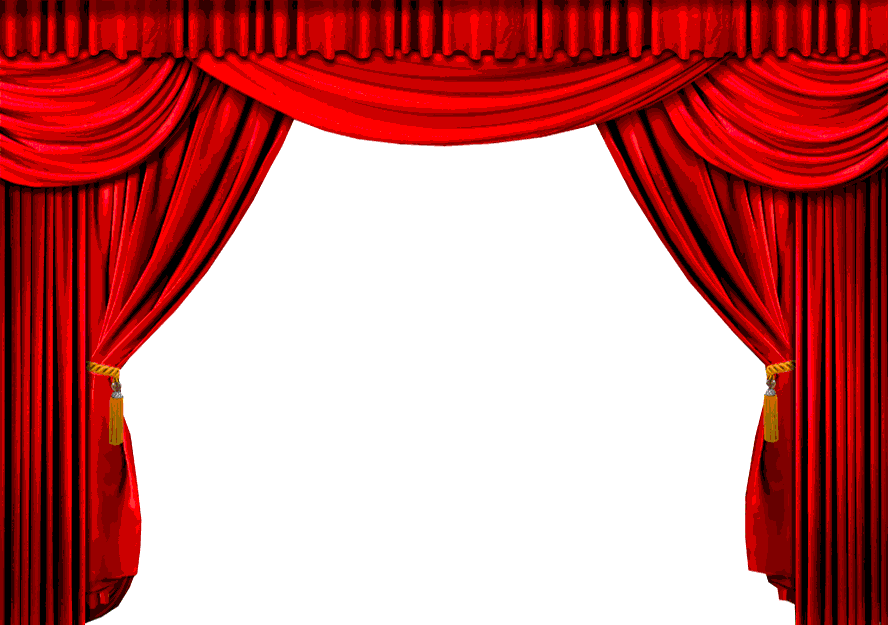 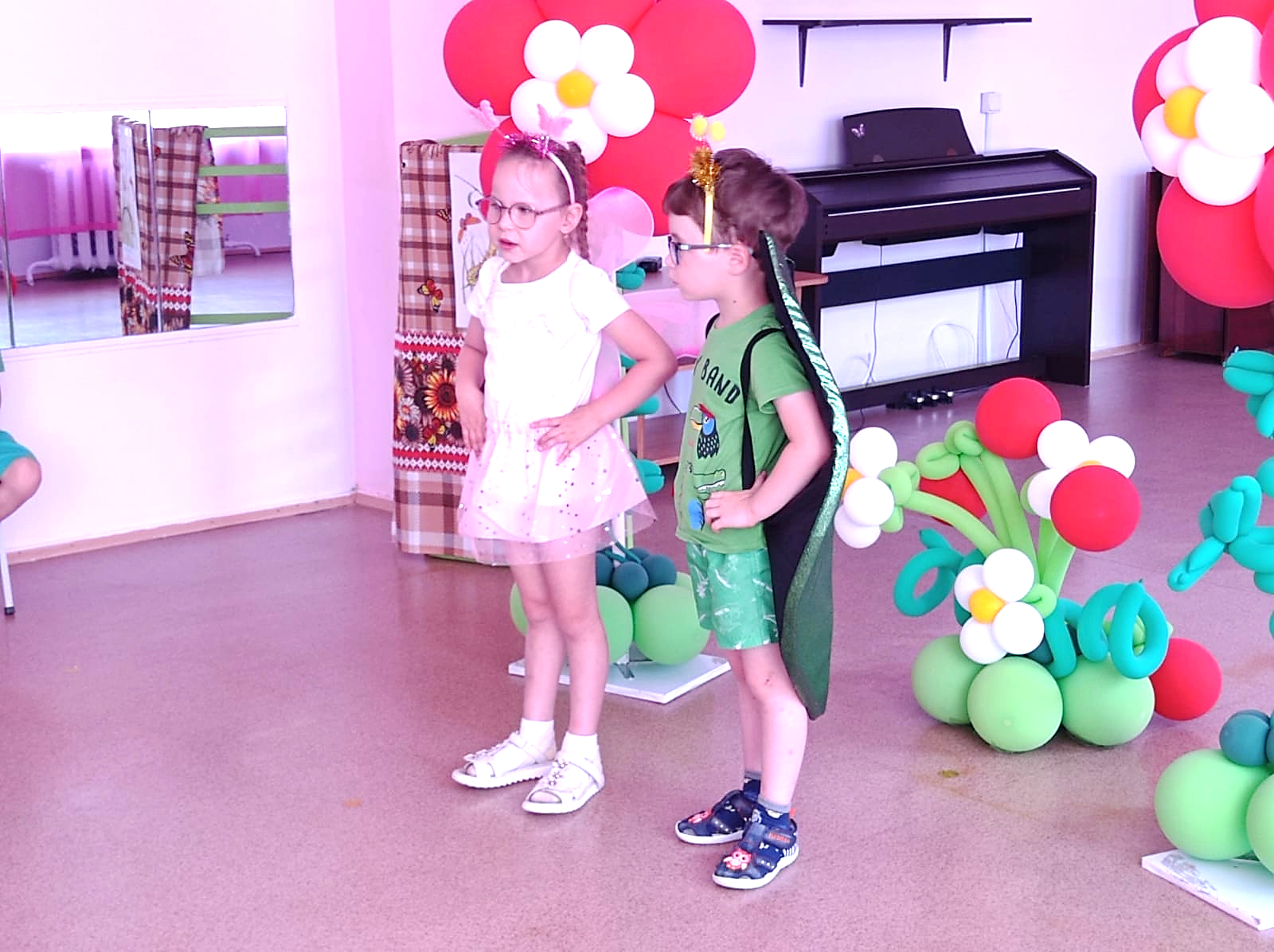 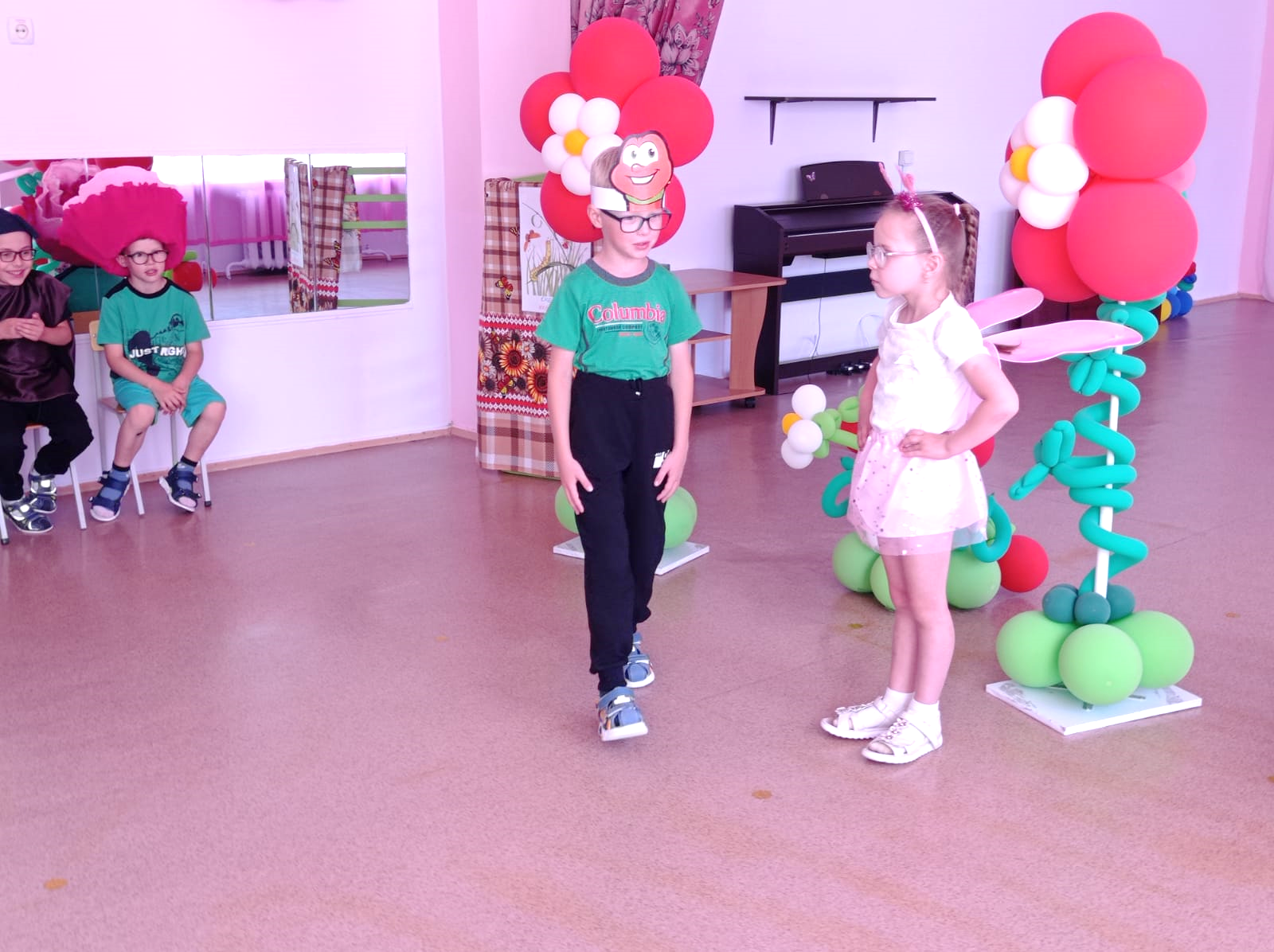 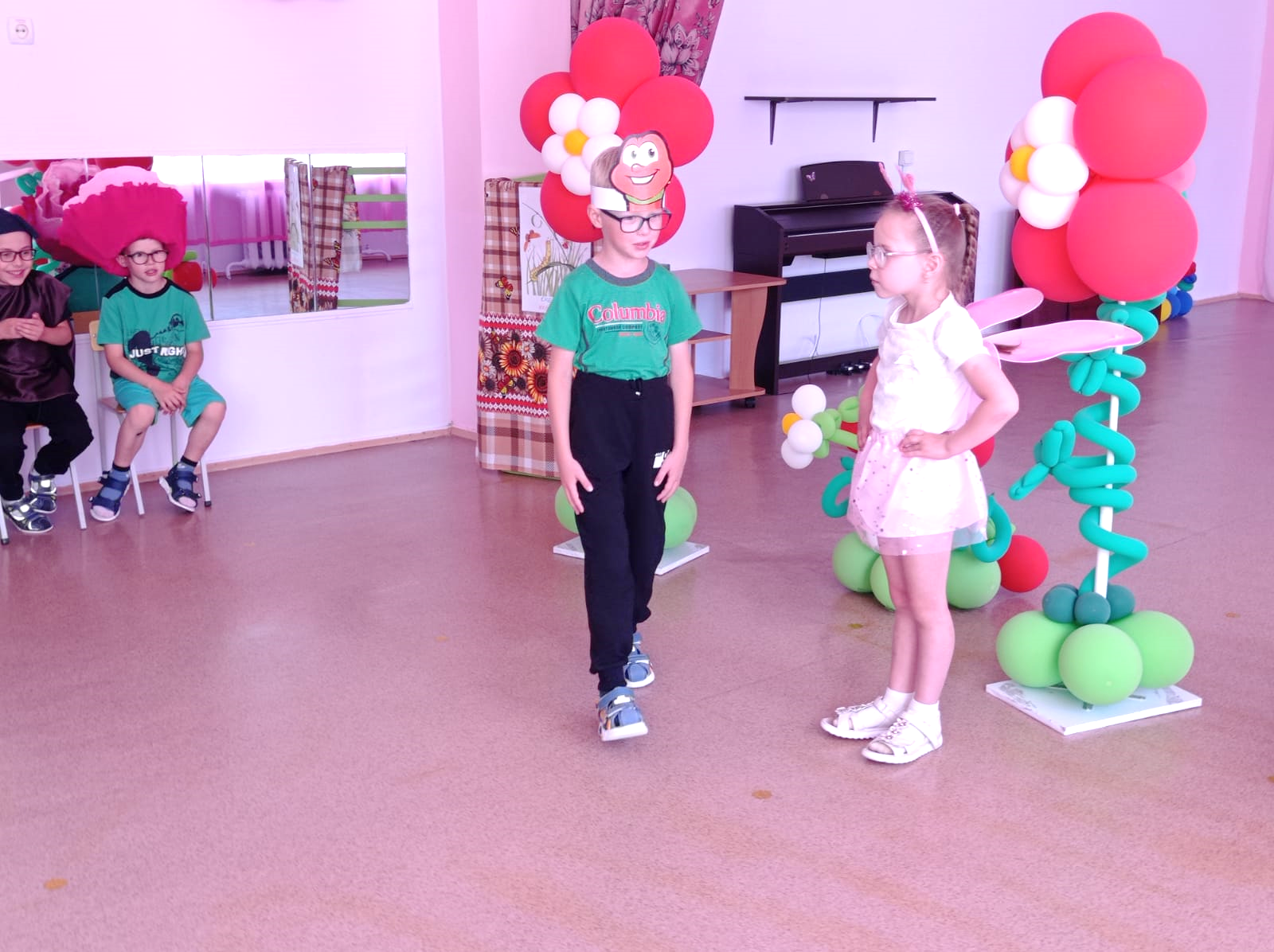 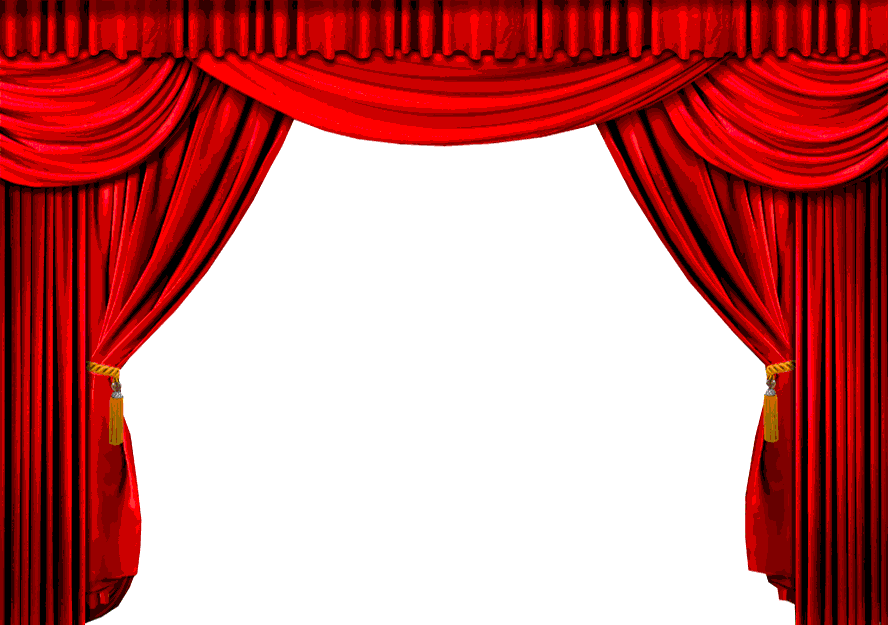 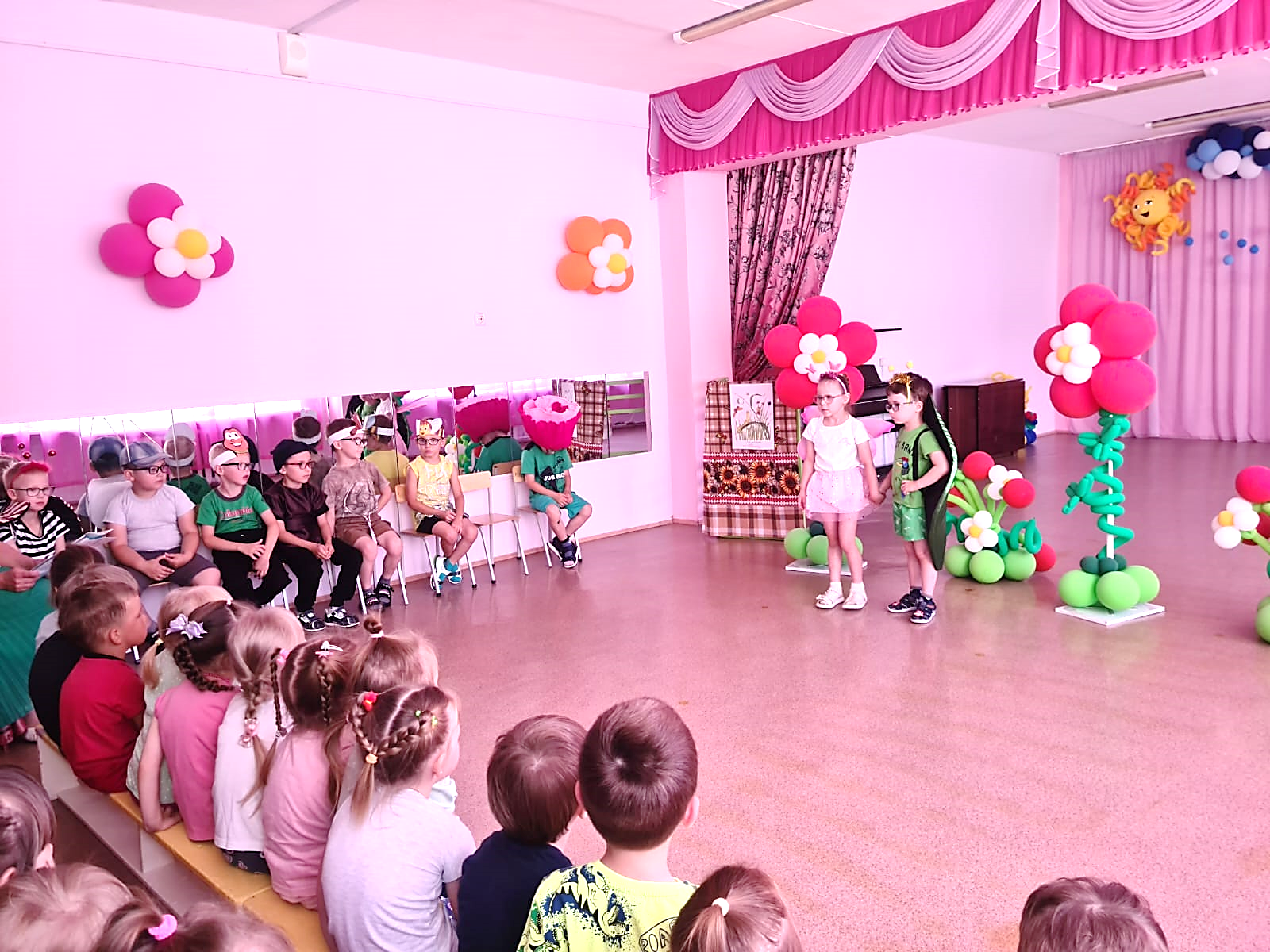 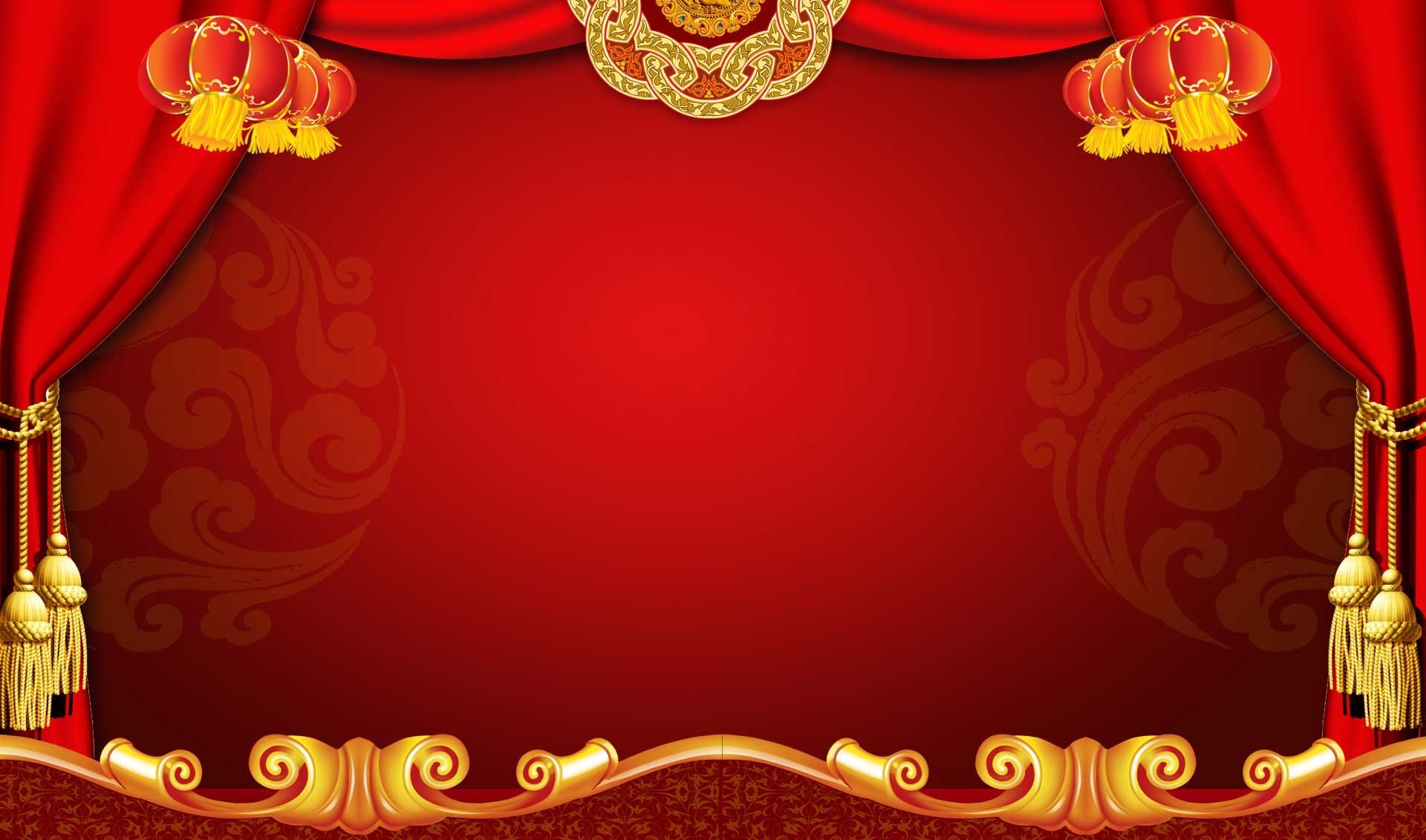 КОНЕЦ
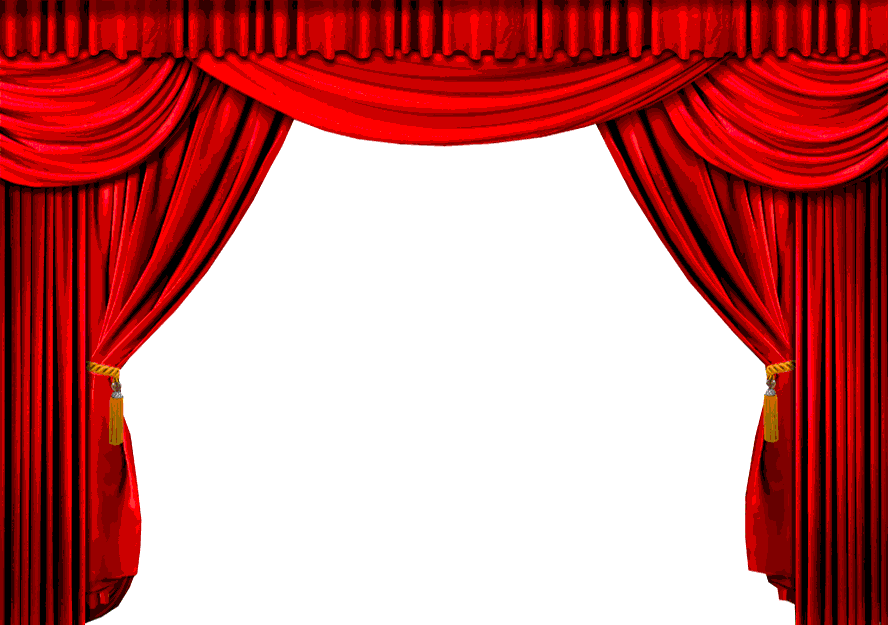 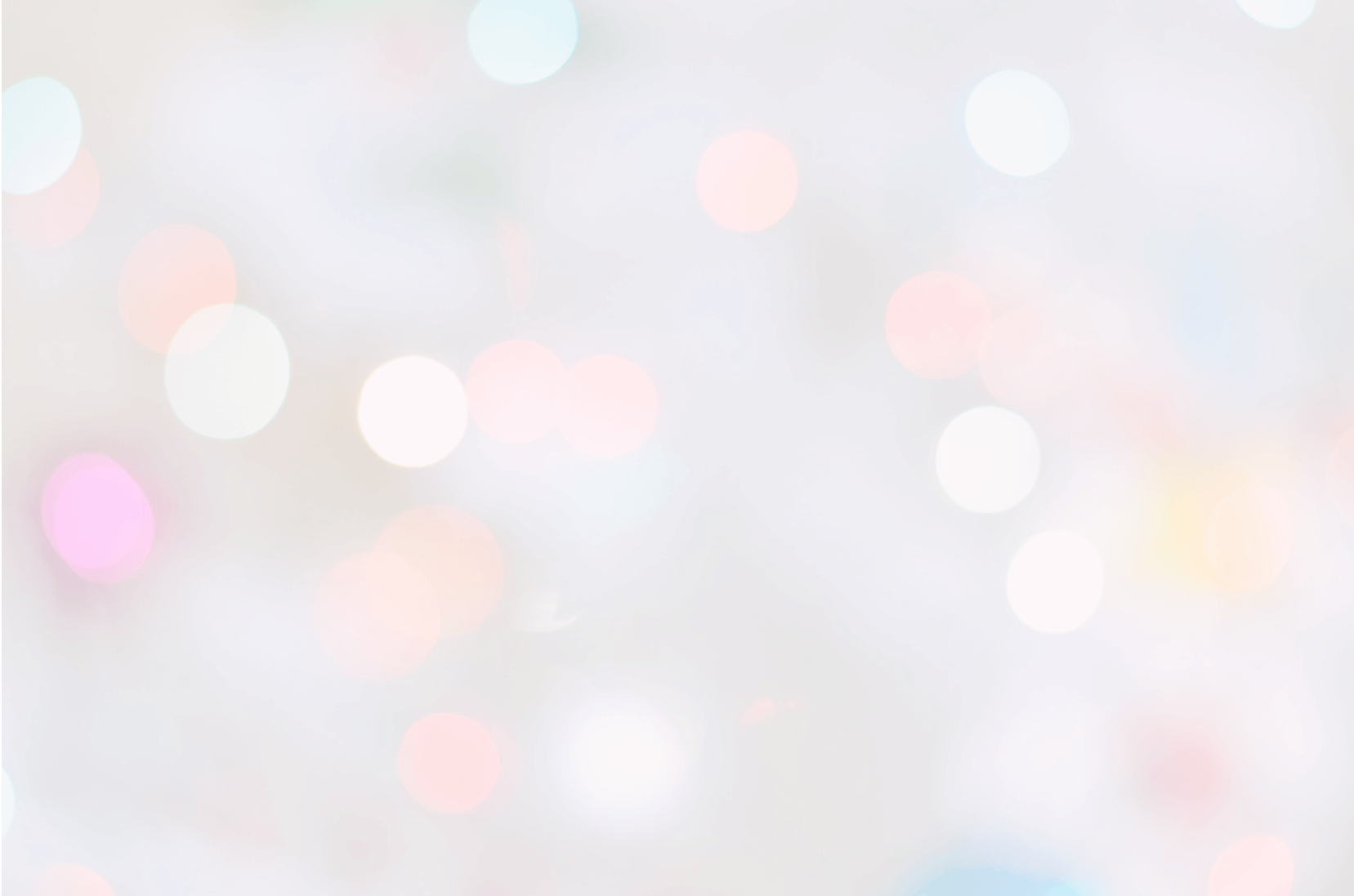